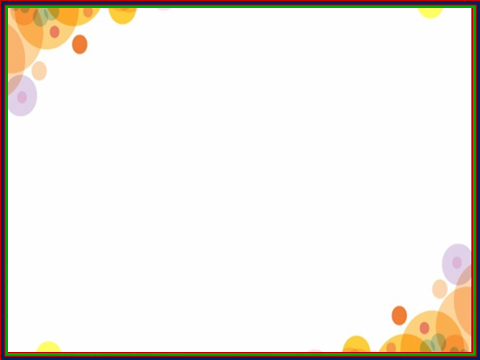 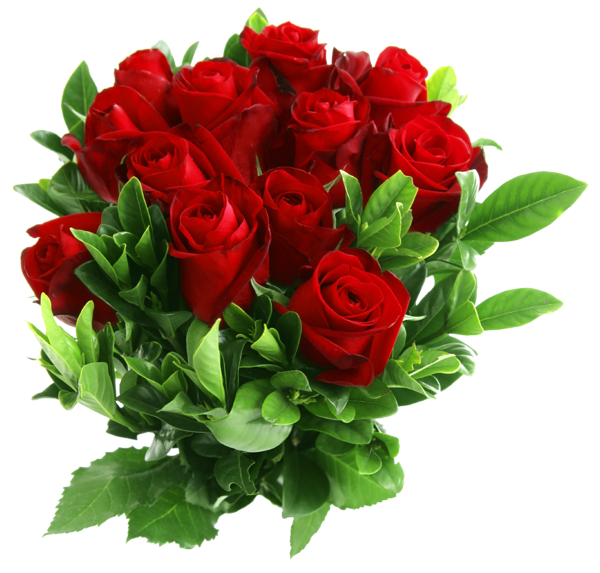 সবাইকে স্বাগতম
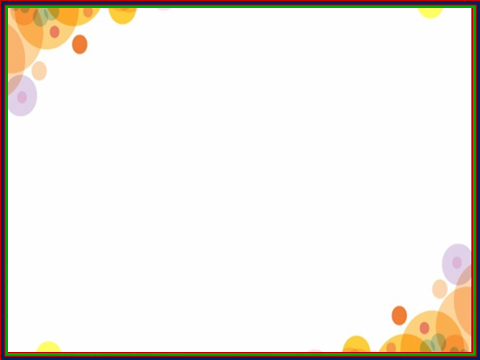 শিক্ষক পরিচিতি
মোঃ জোবায়ের হোসেন 
সহকারী শিক্ষক
ঠেংগামারা সরকারি প্রাথমিক বিদ্যালয়
শিবচর, মাদারীপুর। 
মোবাইলঃ ০১৭২২৬৬৪১৪১
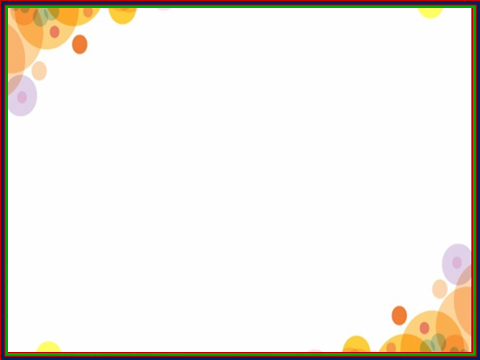 পাঠ পরিচিতি
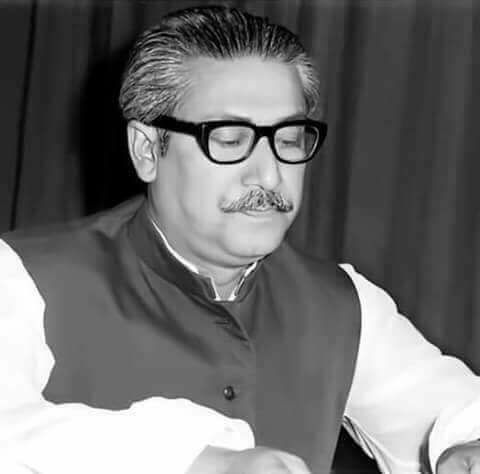 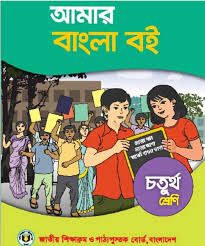 শ্রেণি: চতুর্থ 
বিষয়: বাংলা
অধ্যায়: ৪ 
পাঠের শিরোনাম: বাংলার খোকা 
পাঠ্যাংশ: ১৯২০ সালের ............       ............ চোখ জুড়িয়ে যায় তার।  
সময়: ৪৫ মিনিট
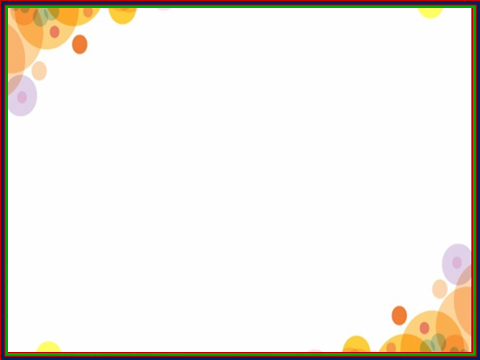 শিখনফল
এই পাঠ শেষে শিক্ষার্থীরা----
২.২.১ গল্প শুনে মূল বিষয় বুঝতে পারবে। 
১.১.১ যুক্তব্যঞ্জন সহযোগে তৈরি শব্দ স্পষ্ট ও শুদ্ধভাবে          	 বলতে পারবে।
১.৫.২ বিরাম চিহ্ন দেখে সাবলীলভাবে অনুচ্ছেদ পড়তে         	 পারবে। 
২.৩.৬ পঠিত ও বর্ণিত বিষয়ের প্রশ্নের উত্তর শুদ্ধভাবে 	 	  লিখতে পারবে।
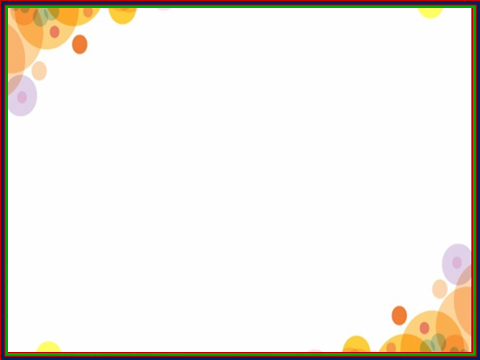 এসো আমরা একটি ছবি দেখি……
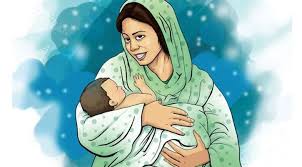 মায়ের কোলে ছোট একটি শিশু।
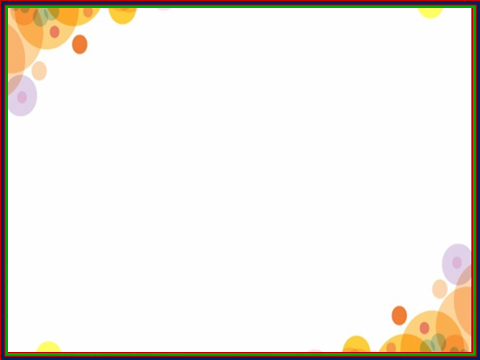 আচ্ছা, আমাদের দেশে ছোট শিশুদের আদর করে, বাবা মা কি নামে ডাকে?
খোকা নামে ডাকে।
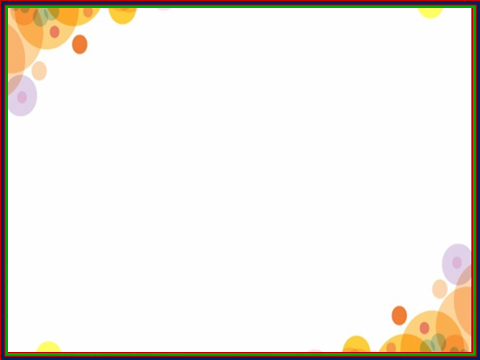 পাঠ ঘোষণা
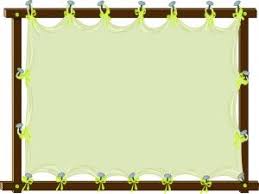 আমরা আজ পড়ব
বাংলার খোকা
লিখেছেন.......
মমতাজউদদীন আহমদ
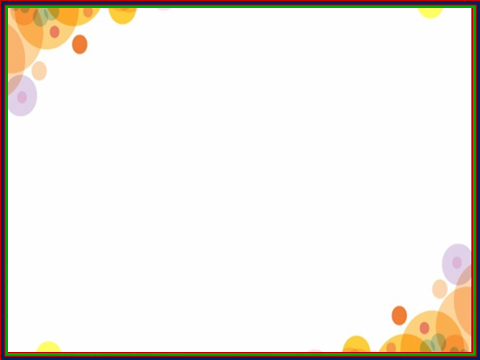 লেখক পরিচিতি
মমতাজউদদীন আহমদ ১৯৩৫ খ্রিষ্টাব্দের ১৮ই জানুয়ারি ভারতের পশ্চিমবঙ্গ রাজ্যের মালদহে জন্মগ্রহণ করেন। তিনি দীর্ঘকাল অধ্যাপনায় নিয়োজিত ছিলেন। তিনি বাংলাদেশের একজন বিশিষ্ট নাট্যকার। তাঁর রচিত কয়েকটি নাটক হচ্ছে: ‘স্বাধীনতা আমার স্বাধীনতা’ , ‘সাতব ঘাটের কানাকড়ি’ প্রভৃতি। তিনি বাংলা একাডেমি পুরস্কার ও একুশে পদকসহ বহু পুরস্কার লাভ করেছেন।
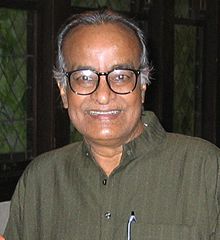 মমতাজউদদীন আহমদ
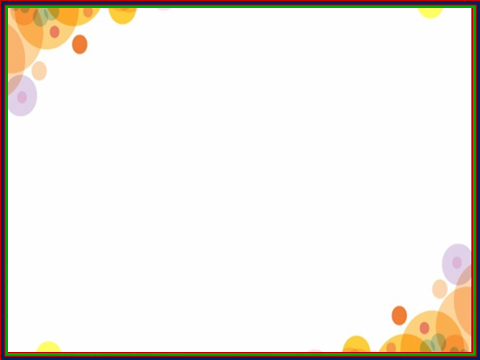 মনোযোগ সহকারে ভিডিওটি দেখো এবং শোনো।
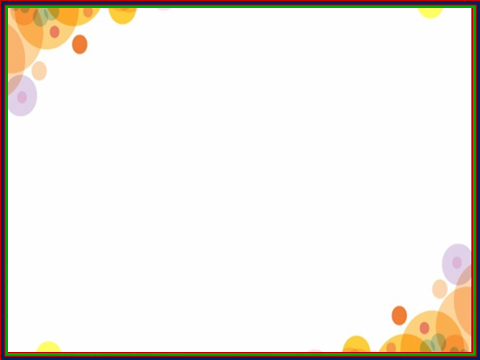 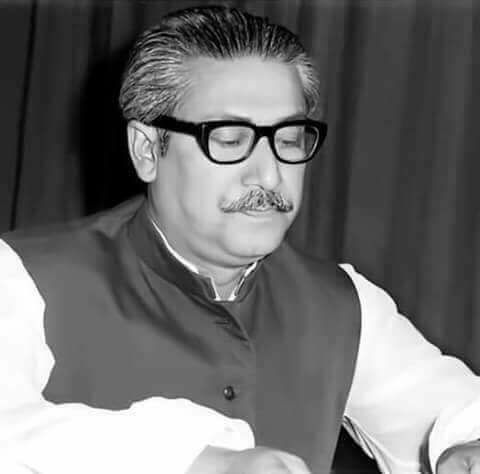 ১৯২০ সালের ১৭ই মার্চ। দিনটি  ছিল বুধবার। গোপালগঞ্জ জেলার টুঙ্গিপাড়া। সেই গ্রামের শেখ পরিবারে জন্ম হলো একটি শিশুর।
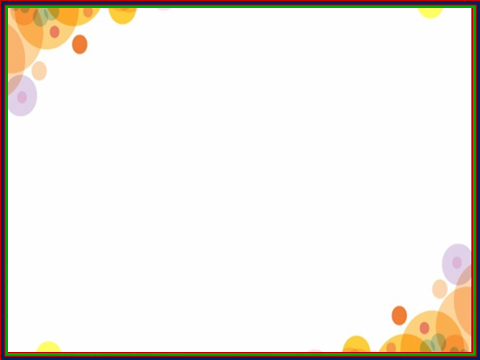 বাবা শেখ লুৎফর রহমান আদর করে শিশুর নাম রাখলেন  খোকা। খোকা খুব আদরের নাম। বাংলার প্রায় সব ঘরেই প্রথম পুত্রসন্তানের নাম রাখা হয় খোকা।
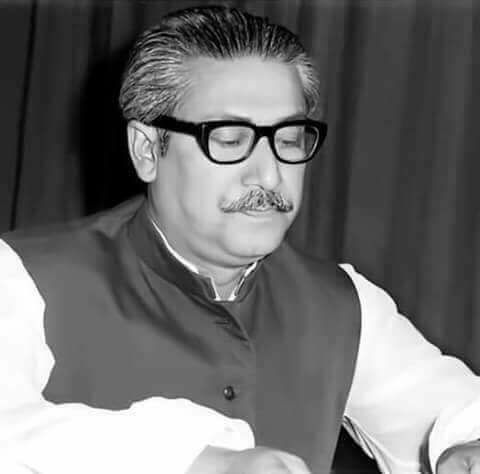 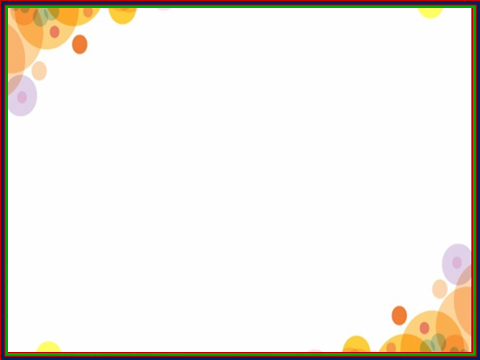 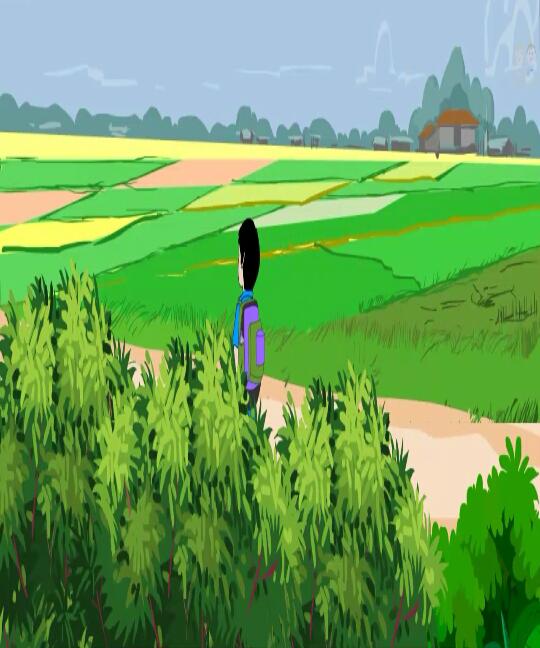 দিনে দিনে বড় হয় খোকা। পায়ে হেঁটে স্কুলে যায়।
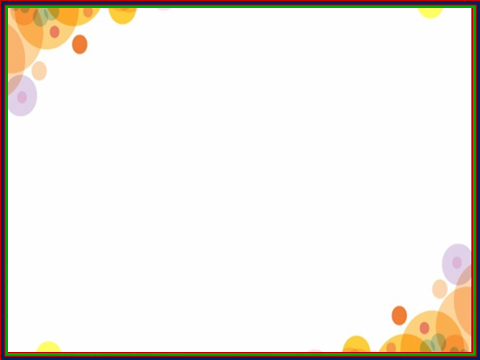 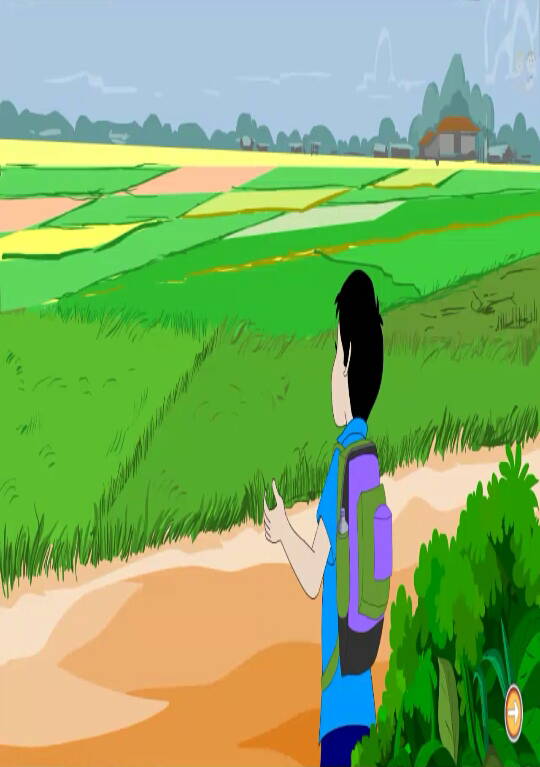 দুচোখ  মেলে দেখে  বাংলার  মাঠ-ঘাট, পথ-প্রান্তর, 
সোনালি ধানের খেত। চোখ জুড়িয়ে যায় তার ।
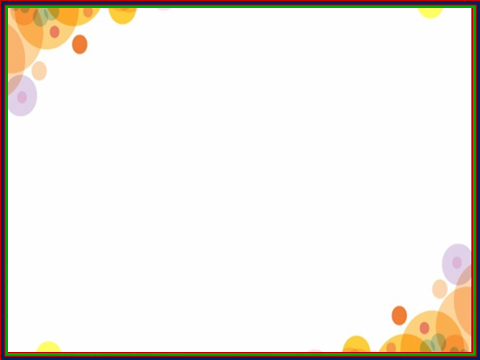 আদর্শ পাঠ
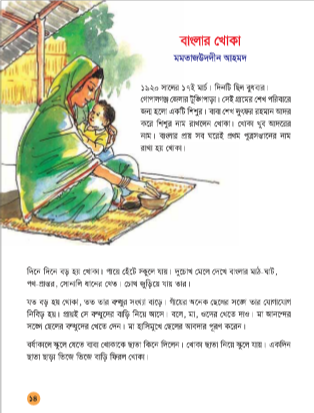 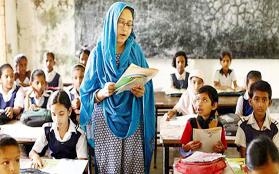 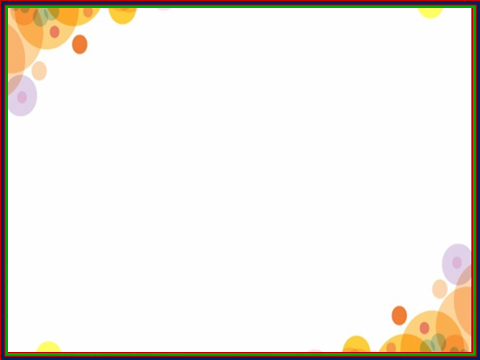 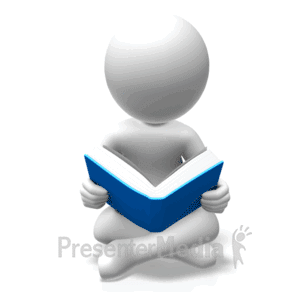 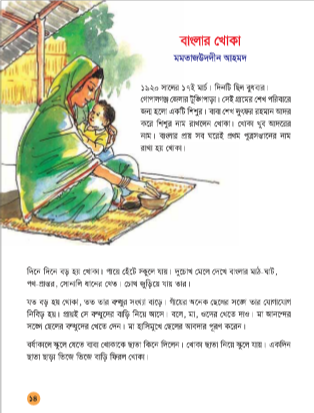 শিক্ষার্থীদের সরব পাঠ ও
প্রমিত উচ্চারন অনুশীলন
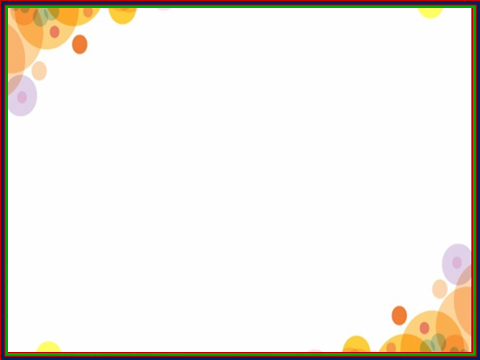 নিরব পাঠ
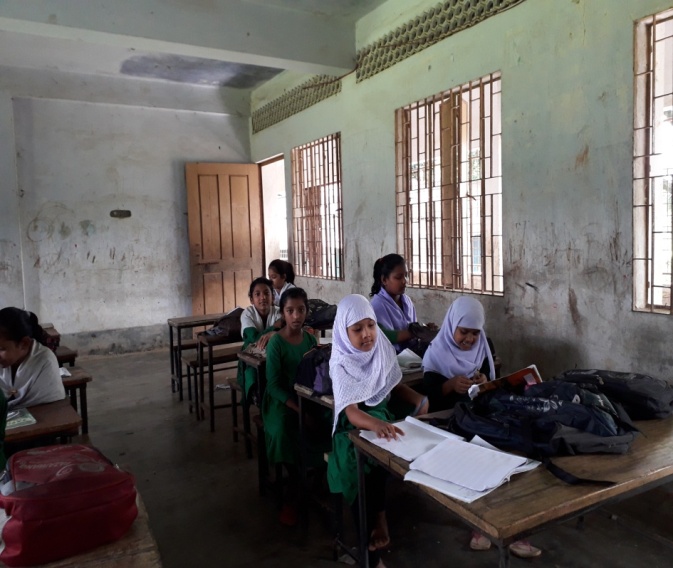 শিক্ষার্থীরা নিরবে কয়েক বার পরবে।
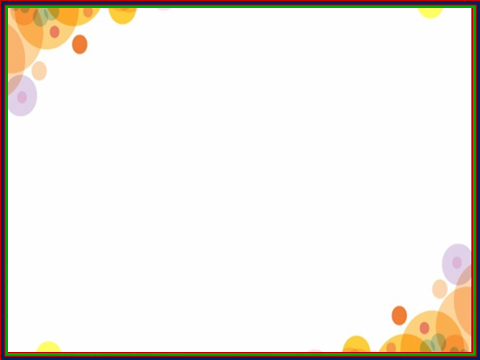 একক কাজ
শব্দের অর্থগুলো জেনে নেই
পথের পাশ।
পথ-প্রান্তর
নয়ন।
চোখ
সোহাগ।
আদর
অতিশয়।
খুব
পল্লী।
গ্রাম
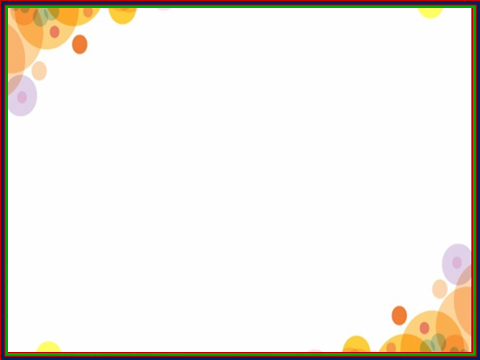 একক কাজ
বিপরীত শব্দগুলো জেনে নেই
মা।
বাবা
অনাদর ।
আদর
শেষ।
প্রথম
ছোট ।
বড়
অল্প ।
খুব
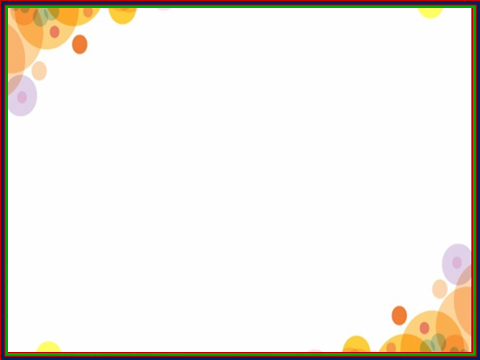 একক কাজ
এক কথায় প্রকাশগুলো জেনে নেই
পথ-প্রান্তর।
রাস্তার শেষ সীমা
সোনালি।
সোনার মত রং যার
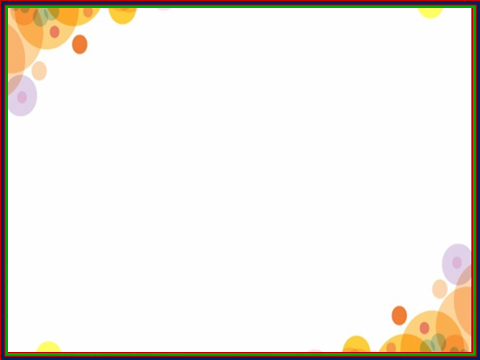 যুক্তবর্ণ চিনে নেই এবং যুক্তবর্ণ দিয়ে তৈরি করা নতুন শব্দ পড়ি।
একক কাজ
গোপালগঞ্জ
ঞ্জ
গেঞ্জি
ঞ
জ
ঙ্গ
টুঙ্গিপাড়া
ঙ
অঙ্গ
গ
প্র
প্রথম
প
প্রধান
র-ফলা
ন্ত
সন্তান
ন
শান্ত
ত
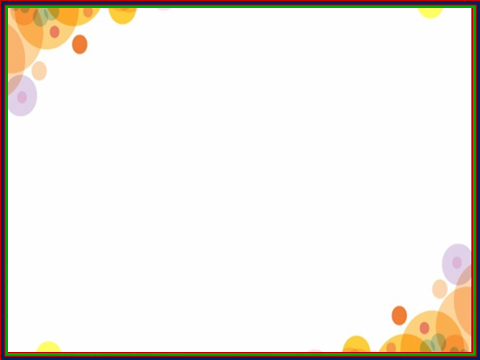 ঘরের ভিতরের শব্দগুলো খালি জায়গায় বসিয়ে বাক্য তৈরি করি
জোড়ায় কাজ
মাঠ-ঘাট
খোকা
নাম
শিশুর
ক. শেখ পরিবারে জন্ম হলো একটি……. .।
খ. আদর করে শিশুর নাম রাখলেন……. .।
গ. খোকা খুব আদরের……. .।
ঘ. দুচোখ মেলে দেখে বাংলার……. . . . .।
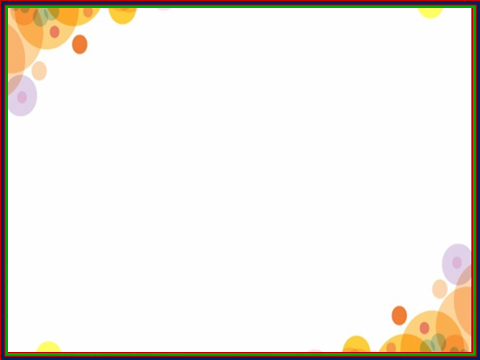 দলীয় কাজ
শিক্ষার্থীদের চারটি দলে ভাগ করে নিচের প্রশ্নগুলোর উত্তর লিখতে বলব------
ক. খোকা কত সালে জন্মগ্রহণ করেন ?
খ. খোকা কোন জেলায় জন্মগ্রহণ করেন ? 
গ. কে শিশুর নাম রাখলেন ? 
ঘ. খোকা কেমন নাম ?
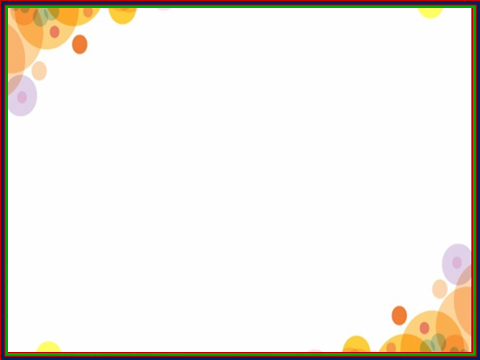 মূল্যায়ন
ক) খোকার বাবার নাম কী ?  
খ) দুচোখ মেলে খোকা কী দেখে ?
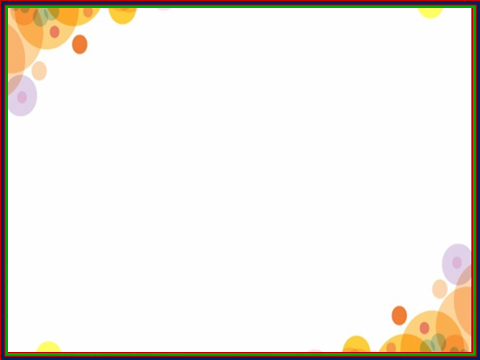 পরিকল্পিত কাজ
1. আগামী ক্লাসে পাঠটি বাড়ি থেকে ভালো করে  পড়ে আসবে।
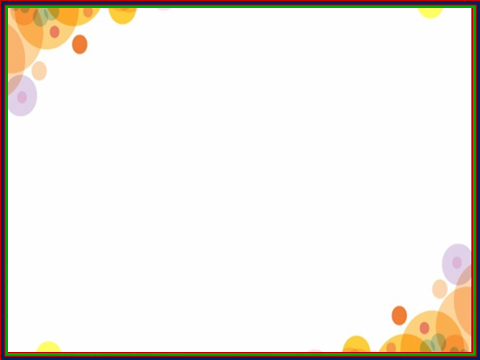 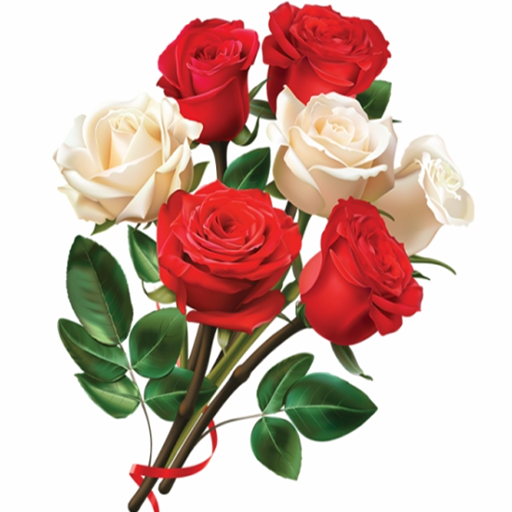 সবাইকে ধন্যবাদ